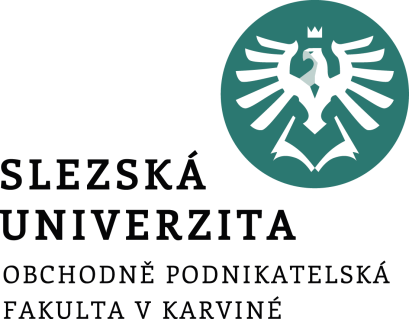 ZÁKLADNÍ POJMY A KRITÉRIA MANAŽERSKÉHO ÚČETNICTVÍ VE VZTAHU K PODNIKU
Přednáška č. 2
Cíl podnikatelského procesu
podnikatelský proces má za cíl transformaci vstupů na výstupy s cílem zhodnotit vložené zdroje a vytvořit zisk

zisk lze chápat jako výtěžek dané aktivity, vzniklý přebytkem ekonomického prospěchu nad ekonomickými zdroji, převoditelný na peníze


Výsledek hospodaření (zisk/ztráta) = výnosy - náklady
[Speaker Notes: csvukrs]
Náklady a výnosy
Náklady a výnosy jsou považovány za základní kategorie ekonomického pohybu představující hlavní prvky účetnictví.

náklady - vynaložení (obětování) ekonomických zdrojů na určitý výkon jako výsledek aktivity, převoditelné na peníze, přinášející očekávaný ekonomický prospěch 

např. nákup materiálu, spotřeba elektrické energie, mzdové a sociální náklady, spotřeba materiálu, nákladové úroky apod.

výnosy - ekonomický prospěch, převoditelný na peníze, získaný účelným využitím ekonomických zdrojů

např. tržby z prodeje výrobků, majetku, úroky z vkladů apod.
[Speaker Notes: csvukrs]
Náklady v manažerském účetnictví
Vychází se z charakteristiky nákladů jako 

hodnotově vyjádřeného, 
účelného vynaložení ekonomických zdrojů podniku
účelově souvisejícího s ekonomickou činností. 

Rozlišujeme 2 rysy nákladů:

účelnost – náklady vynaloženy hospodárně, přiměřeně k výsledku činnosti

účelovost (účelový charakter) -  vynaložení ekonomického zdroje tak, aby byl ekonomický prospěch vyšší než vynaložené ekonomické zdroje (výnosy > náklady)
[Speaker Notes: csvukrs]
Vnitropodnikové útvary a jejich členění
útvarové členění bylo vytvořeno v souvislosti s organizací podniku a souvisí s vymezením pravomoci a odpovědnosti jednotlivých útvarů

obvykle se člení na: 

hlavní činnosti (např. výroba, služby)
nákup
zásobování
distribuce
prodej
servisní činnosti
finanční řízení
generální ředitel
[Speaker Notes: csvukrs]
Podnikové náklady a jejich členění
druhovém členění nákladů
členění podle podstaty vynaložených zdrojů na vstupu do podniku nebo útvaru 
provozní náklady a finanční náklady  

účelové členění nákladů
provádí se na účtech útvarů či výkonů 
poskytuje informace o tom, kde byly náklady vynaloženy, popřípadě na jaký výkon

jednicové (vztaženy k výkonu či operaci) či režijní náklady (vztaženy k podpůrným procesům organizace)

závislost nákladů na objemu výkonů (náklady variabilní a náklady fixní) 

kdo nese odpovědnost za jejich vývoj (náklady ovlivnitelné a neovlivnitelné útvarem)
[Speaker Notes: csvukrs]
Podnikové náklady a jejich členění
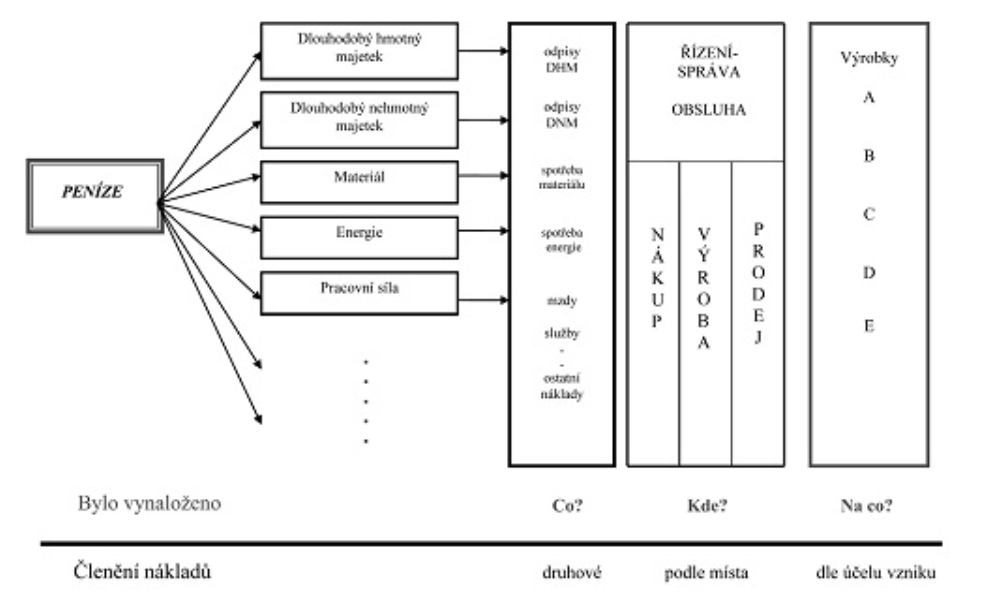 [Speaker Notes: csvukrs]
Druhové členění nákladů
Účtová třída 5

50 - Spotřebované nákupy
51 – Služby
52 - Osobní náklady
53 - Daně a poplatky
54 - Jiné provozní náklady
55 - Odpisy, rezervy, komplexní náklady příštích období a opravné položky v 		     provozní oblasti
56 - Finanční náklady
57 - Rezervy a opravné položky finančních nákladů
58 - Mimořádné náklady
59 - Daně z příjmů a převodové účty a rezerva na daň z příjmů
[Speaker Notes: csvukrs]
Účelové členění nákladů
Účtová třída 8

80 - Náklady na prodané výkony (801-Prodané výrobky, 802-Prodané služby, 804-Prodané zboží),

81 - Prodejní režie (811-Balné, 812-Osobní náklady, 813-Odpisy, 814-Nájemné, 815-Cestovné, 816-Telekomunikační náklady, 817-Náklady na pojištění, 818-Náklady na osvětlení a vytápění, 819-Ostatní prodejní náklady),

82 - Správní režie (821-Materiálové náklady, 822-Osobní náklady, 823-Odpisy, 824-Nájemné, 825-Cestovné, 826-Telekomunikační náklady, 827-Náklady na pojištění, 828-Náklady na osvětlení a vytápění, 829-Ostatní správní náklady),
[Speaker Notes: csvukrs]
Účelové členění nákladů
Účtová třída 8

83 - Jiné režijní náklady (831-Režijní náklady na logistiku, 832-Režijní náklady na zásobování, 833-Režijní náklady na dopravu, 834-Režijní náklady na opravy a údržbu, 835-Režijní náklady na informační technologie, 836-Režijní náklady na úklid, 837-Ostatní režijní náklady),

84 - Jiné provozní náklady (841-Zůstatková cena prodaného dlouhodobého nehmotného a hmotného majetku, 842-Prodaný materiál, 843-Dary, 844-Pokuty, penále a úroky z prodlení, 845-Tvorba a zúčtování rezerv, 846-Odpis pohledávky, 847-Tvorba a zúčtování opravných položek v provozní oblasti, 848-Ostatní provozní náklady, 849-Manka a škody v provozní oblasti)
[Speaker Notes: csvukrs]
Podnikové výnosy
v rámci nákladového účetnictví je možné rozdělit výnosové účty na:

externí výnosy – výnosy z prodeje výrobků a služeb externím zákazníkům

interní výnosy – vznikají při předání výkonů mezi středisky
[Speaker Notes: csvukrs]
Druhové členění výnosů
Účtová třída 6 

60 - Tržby za vlastní výkony a zboží
61 - Změny stavu zásob vlastní činnosti
62 – Aktivace
64 - Jiné provozní výnosy
66 - Finanční výnosy
68 - Mimořádné výnosy
69 - Převodové účty
[Speaker Notes: csvukrs]
Účelové členění výnosů
Účtová třída 9

90 - Tržby za vlastní výkony a zboží (901-Tržby za vlastní výrobky, 902-Tržby z prodeje služeb, 904-Tržby za zboží),

94 - Jiné provozní výnosy (941-Tržby z prodeje dlouhodobého nehmotného a hmotného majetku, 942-Tržby z prodeje materiálu, 944-Smluvní pokuty a úroky z prodlení, 946-Výnosy z odepsaných pohledávek, 948-Ostatní provozní výnosy).
[Speaker Notes: csvukrs]
Výnosy a náklady podle činnosti podniku
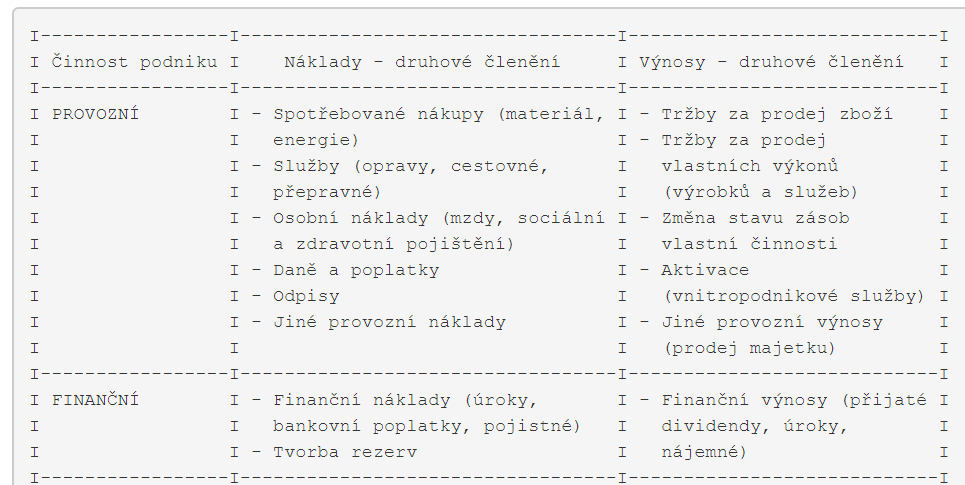 [Speaker Notes: csvukrs]
Výnosy a náklady podle činnosti podniku
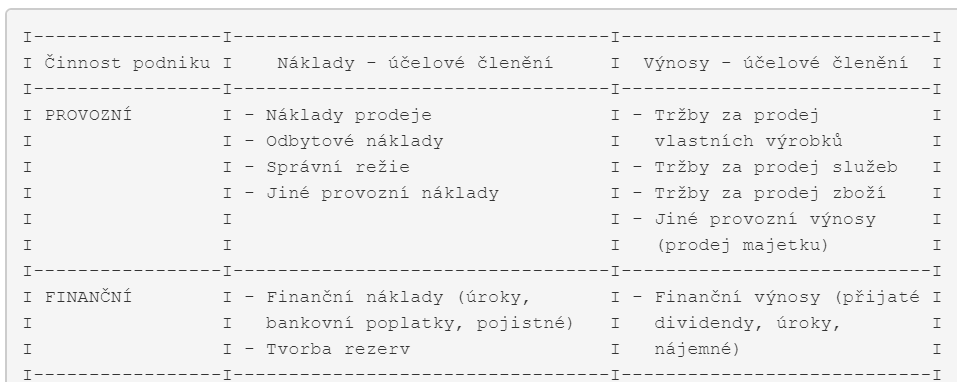 [Speaker Notes: csvukrs]
Výrobní proces
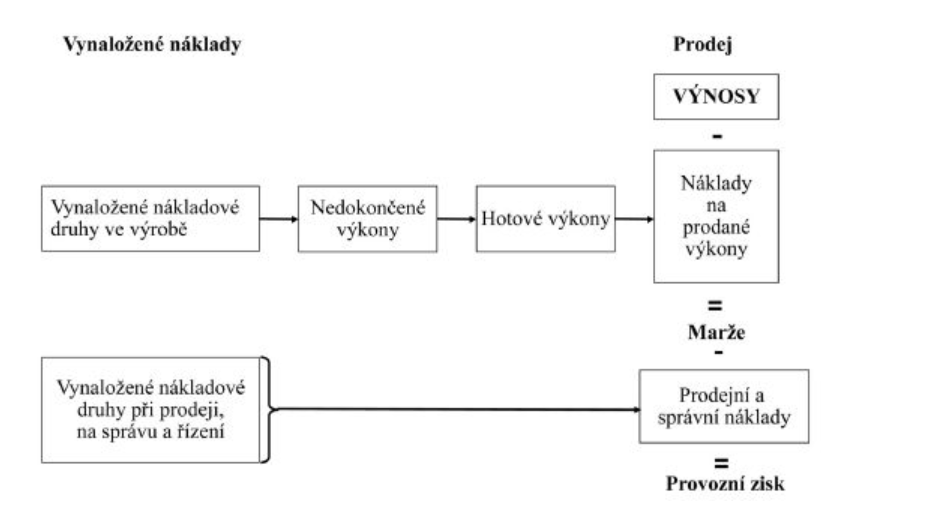 [Speaker Notes: csvukrs]
Výdaje
reálný úbytek peněžních prostředků

představují vynaložení peněžních prostředků víceméně bez zřetele na jejich použití

výdaj nevede k celkovému úbytku majetku, ale pouze ke změně v jeho struktuře

příkladem může být úhrada přijaté faktury za elektrickou energii dodavatelům, výplata mezd a úhrady sociálního a zdravotního pojištění zaměstnancům, pořízení dlouhodobého majetku apod.
[Speaker Notes: csvukrs]
Příjmy
reálný přírůstek peněžních prostředků

přírůstek ekonomických zdrojů bez ohledu na jejich použití

jakákoliv přijatá peněžní částka či přijatá platba 

například zaplacená faktura za prodej výrobků od zákazníků, zaplacené bankou úroky z vkladu apod.
[Speaker Notes: csvukrs]
Rozdíly mezi náklady a výdaji
Mezi náklady a výdaji existuje tzv. věcná a časová nesourodost: 

věcná nesourodost vyjadřuje, že ne všechny výdaje jsou vynaloženy účelně, tj. nevedou k dosažení výkonu, příkladem mohou být škody na dlouhodobém majetku nebo podnikem zaplacené pokuty, 

časová nesourodost je způsobena rozdílným časovým momentem pro posouzení vzniku nákladu a výdaje, výdaj se posuzuje v okamžiku skutečného úbytku peněz, kdežto pro náklad je důležitý moment účelového vynaložení (skutečná spotřeba nákladové položky). Tato skutečnost rozdílného posuzování vzniku nákladu a výdaje je v účetnictví ošetření pomocí tzv. časového rozlišování nákladů.
 
Obdobně lze vymezit vztah mezi výnosy a příjmy.
[Speaker Notes: csvukrs]
Zjišťování výsledku hospodaření v účetnictví
pro zobrazení oceňování vnitropodnikových výkonů ve finančním účetnictví a zjišťování výsledku hospodaření používá metodika účetnictví dva způsoby zjišťování výsledku hospodaření, a to :

na bázi druhového členění nákladů

na bázi účelového členění nákladů
[Speaker Notes: csvukrs]
Zjišťování výsledku hospodaření v účetnictví
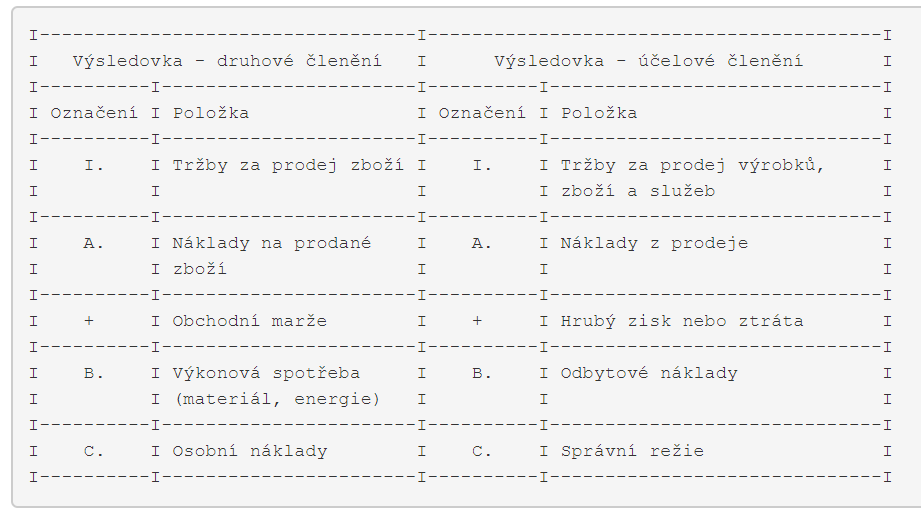 [Speaker Notes: csvukrs]
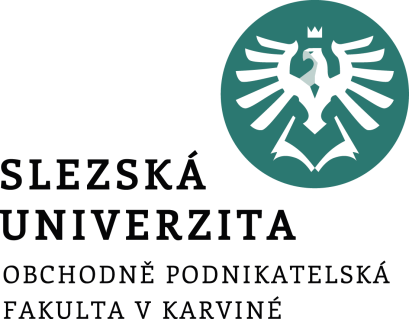 ODCHYLKY
Přednáška č. 2
Odchylka
Vyjadřuje rozdíl mezi skutečnými a plánovanými veličinami


Odchylka nákladů
Rozdíl mezi skutečnými náklady a plánovanými náklady


Odchylka tržeb
Rozdíl mezi skutečnými tržbami a plánovanými tržbami
[Speaker Notes: csvukrs]
Odchylka zisku (popř. VH)
V návaznosti na výsledek hospodaření, popř. na faktory, které ovlivňují výsledek hospodaření, rozeznáváme:

Odchylku variabilních nákladů

Odchylku fixních nákladů

Odchylku výnosů
[Speaker Notes: csvukrs]
Odchylka zisku (popř. VH)
V návaznosti na výsledek hospodaření, popř. na faktory, které ovlivňují výsledek hospodaření, rozeznáváme:

Odchylka variabilních nákladů
Odchylka naturálních vstupů (materiál-kg)
Odchylka cen naturálních vstupů (kč/kg)

Odchylka fixních nákladů

Odchylka výnosů
Odchylka prodaného objemu výrobků (ks)
Odchylka prodejní ceny (kč/ks)
[Speaker Notes: csvukrs]
Odchylka
Celková odchylka = skutečné náklady – plánované náklady

Celková odchylka = množstevní odchylka + cenová odchylka

Množstevní odchylka 
= (skutečné množství – plánované množství) * plánovaná cena

Cenová odchylka
= (skutečná cena- plánovaná cena) * skutečné množství
[Speaker Notes: csvukrs]
Děkuji za pozornost